Центр лицензирования, аккредитации и качества образования
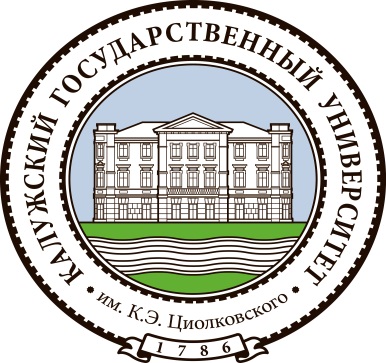 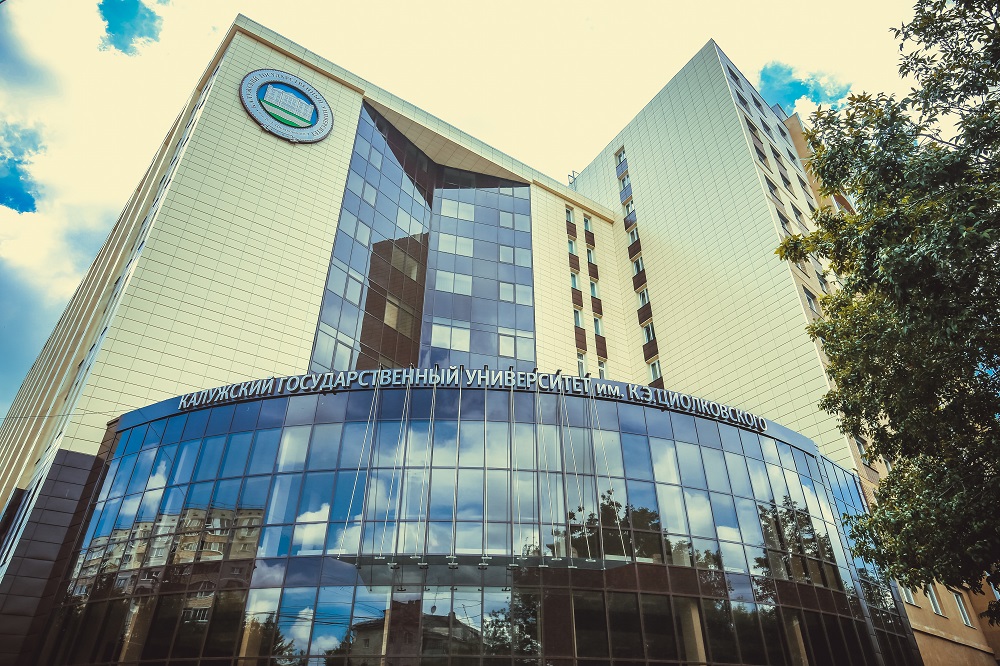 Результаты входного контроля знаний обучающихся
2020-2021 учебный год (сентябрь 2020 г.)
Сводная таблица обучающихся, участвующих во входном контроле знаний, по факультетам и институтам
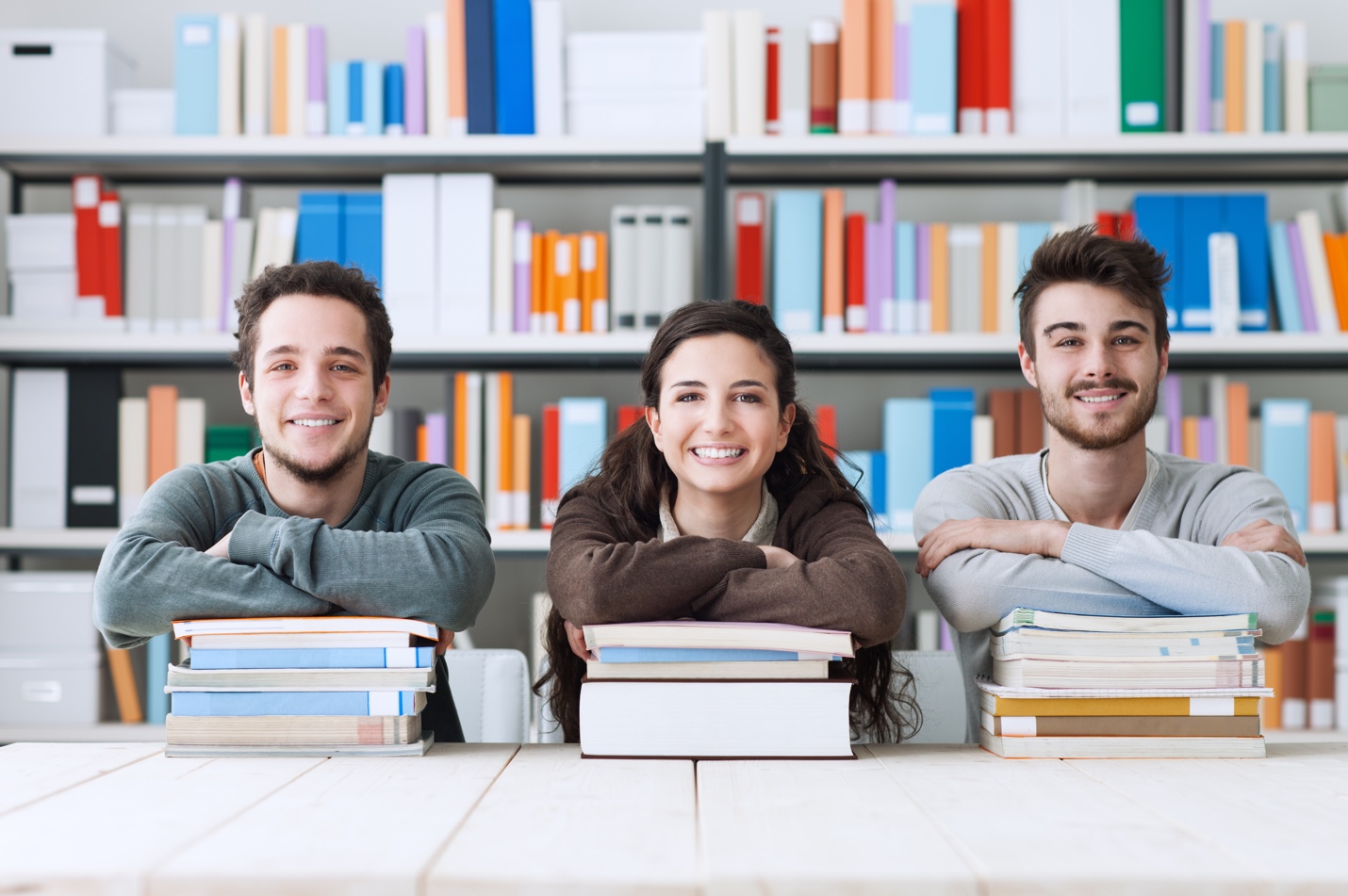 Сводная таблица участия во входном контроле по образовательным программам
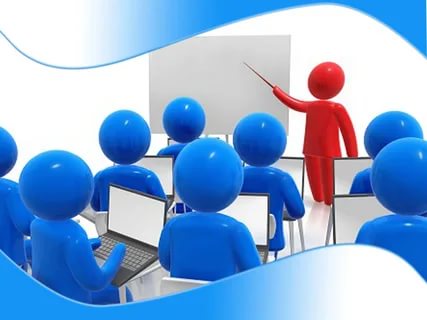 Средний балл обучающихся по дисциплинам входного контроля, %
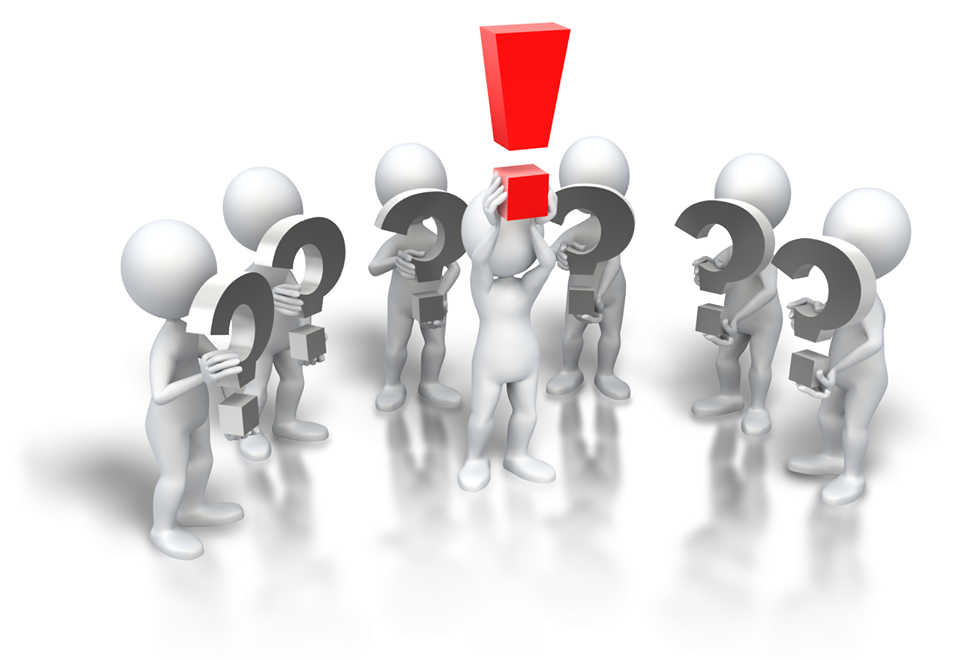 Распределение результатов входного контроля по уровням обученности
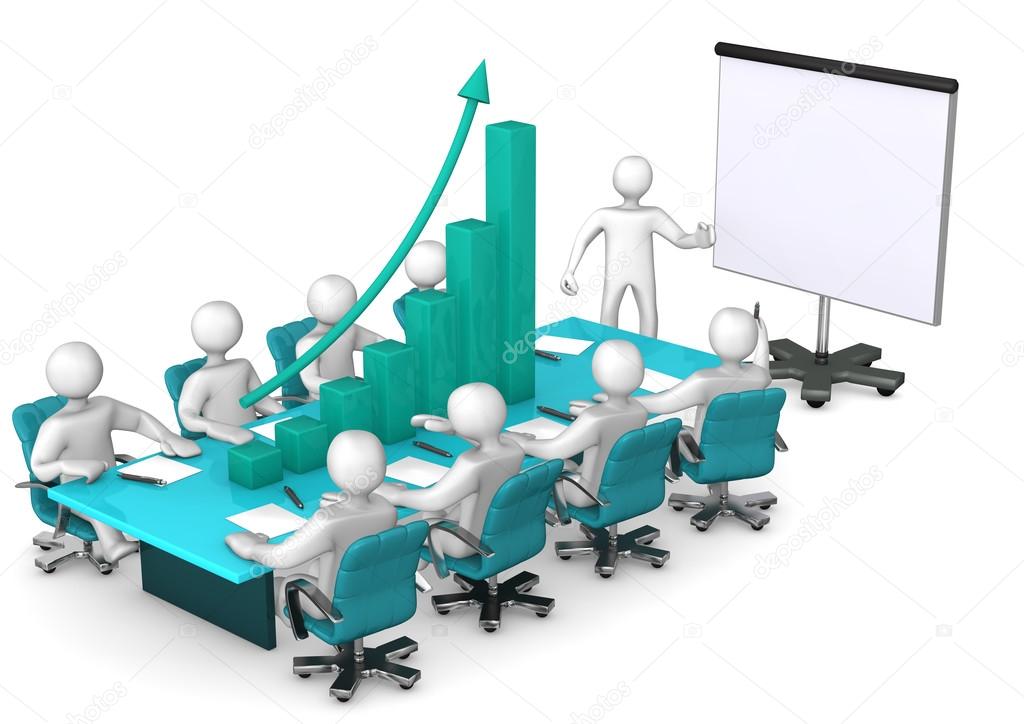